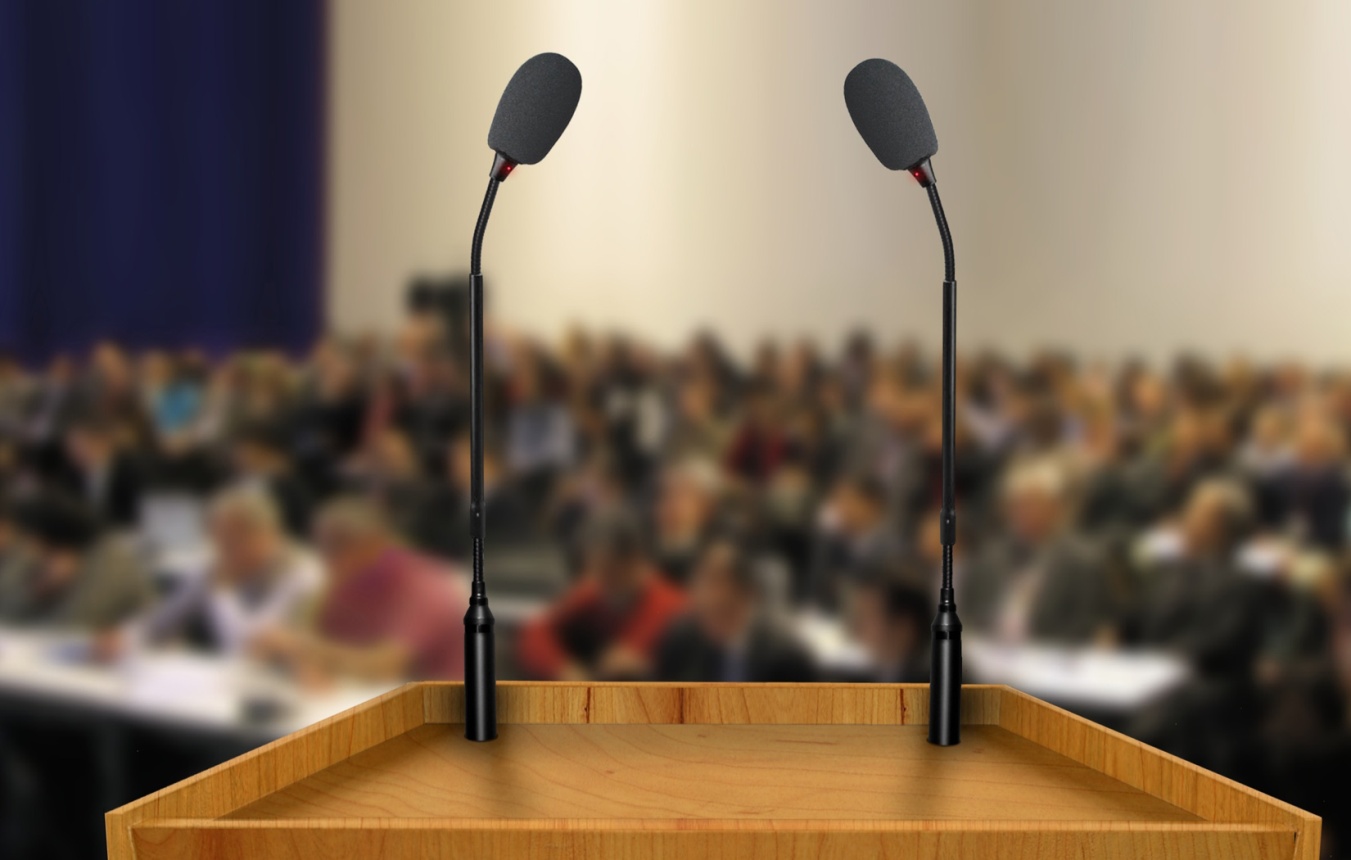 Präsenz im Raum
Besprechung der Hausaufgabe
10 Minuten Gruppenarbeit:
1. Sehen Sie sich Ihre Rede kurz individuell an  und lesen Sie sich die Kommentare durch 
2. Vergleichen Sie Ihre Rede bzgl. Aufbau, Redemittel, Tropen mit der Ihres Nachbarn 
3. Haben Sie noch Fragen an uns?
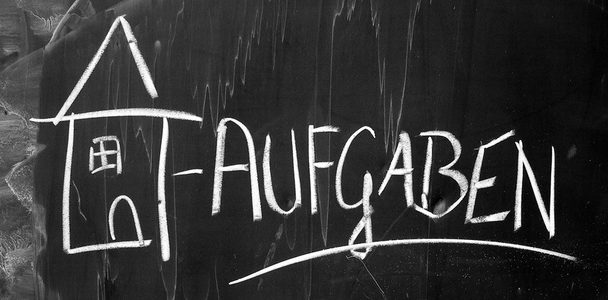 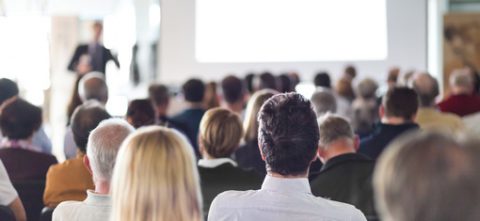 Vortrag
Bereiten Sie sich kurz innerlich auf Ihre Rede vor (10 Minuten).
Welche Punkte sind Ihnen besonders wichtig und wie wollen Sie diese im Vortrag hervorheben?
Versuchen Sie die Hinweise aus den Vorübungen zu berücksichtigen 
Wir freuen uns auf Ihre Rede!
Geben Sie einander ein konstruktives Feedback (sachlich, positive Aspekte zuerst, Ich-Botschaften)
Übung: Das Innere Team kennenlernen
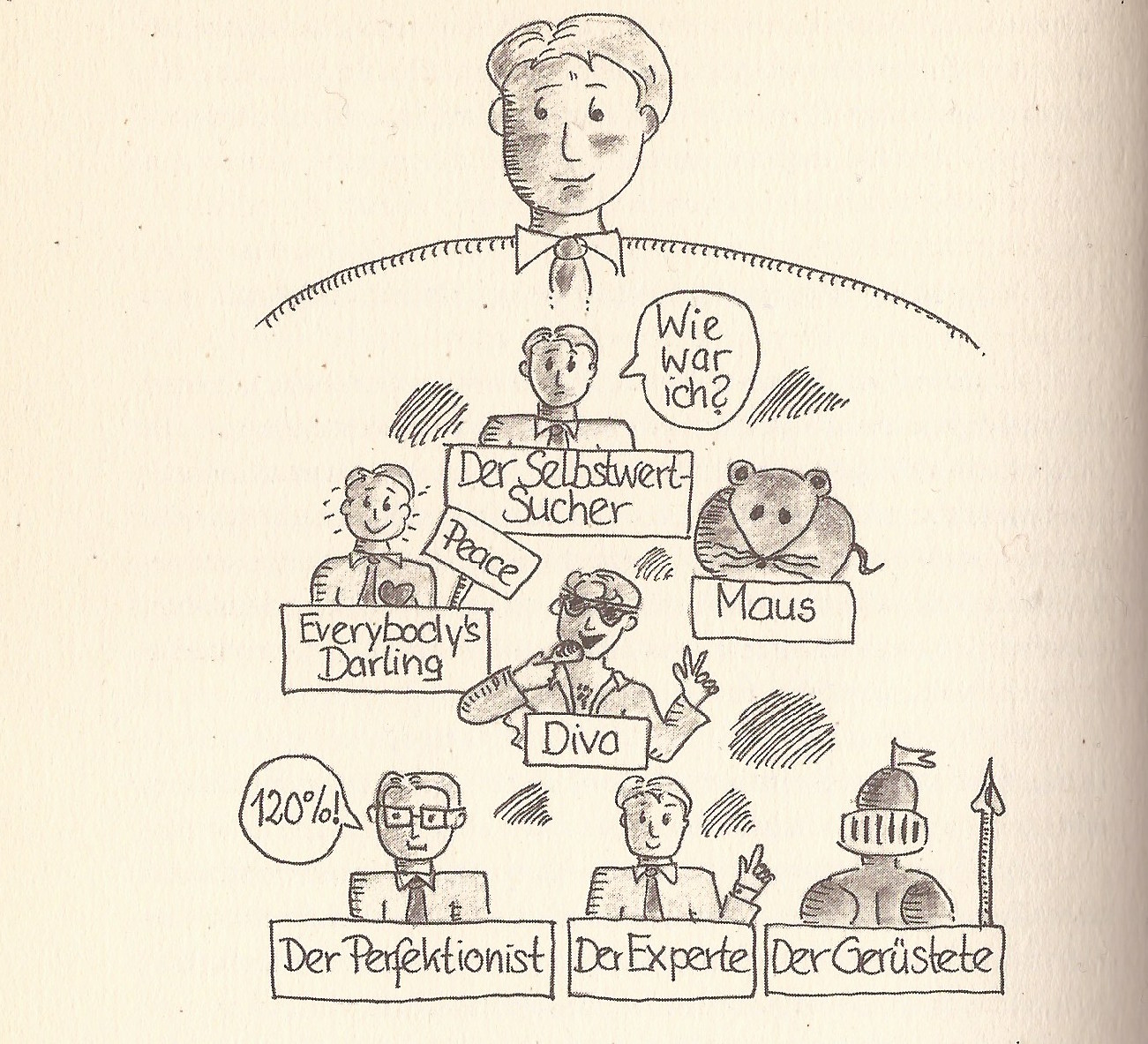 Übung: Das Innere Team kennenlernen
Wer ist alles Mitglied ihres „inneren Teams“?
 Welches Mitglied steht im Vordergrund?
 Welches Mitglied steht im Hintergrund?
 In welcher Beziehung stehen die Mitglieder zueinander?
 Wie haben Ereignisse in der Vergangenheit, z.B. in der Familie, auf ihr „inneres Team“ eingewirkt?
Hausaufgabe
Wenn ihr „inneres Team“ einen Trainer hätte, was wäre dessen Aufgabe?

Schreiben Sie einen Brief aus der Perspektive des Trainers an das Innere Team.

Wir werden den Text nicht lesen bzw. vorlesen lassen, möchten aber trotzdem, dass Sie diese Übung machen, damit Sie sich besser über ihr inneres Team bewusst werden.
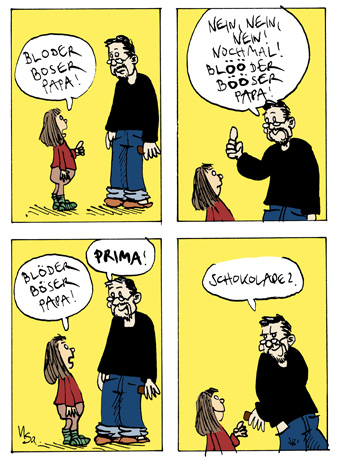 Sprecherziehung
Rhetorik am 5. 04. 2018
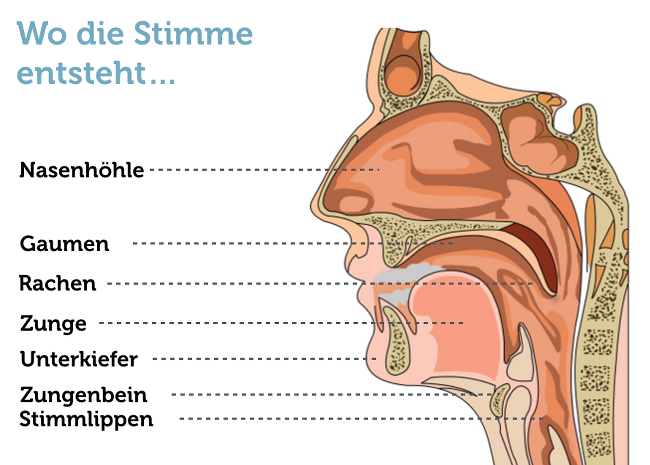 Rekapitulation der letzten Sitzung
10 Minuten Gruppenarbeit:

1. Berichtet bitte euren Kolleg_innen, die beim letzten Mal verhindert waren, was wir genau gemacht haben
2. Wie war eure Wahrnehmung?
3. Was hat sich im Laufe der Stunde verändert, worauf muss man achten beim Sprechen/VORTRAG
Was ist (überhaupt) Sprecherziehung?
Sprecherziehung berücksichtigt alle Bereichen der mündlichen Kommunikation und beschäftigt sich mit folgenden Themenbereichen: Rhetorik, Grundlagen der Rhetorik, elementar Prozesse des Sprechens, Sprechtherapie und Sprechkunst.
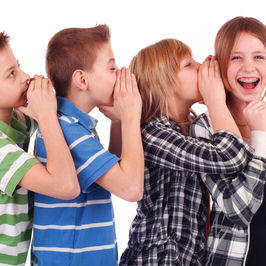 Einstiegsübung Stille Post
Bilden Sie 2 Reihen
Stellen Sie sich hintereinander auf 
Sie erhalten von uns einen Begriff
Jede/r flüstert der Person vor sich den Begriff ins Ohr 
Die letzte Person rennt nach vorne und sucht den Zettel mit dem richtigen Wort (1Punkt für die schnellere Gruppe)
Die vorderste Person geht jetzt ans Ende der Schlange
Mal so richtig entspannen...
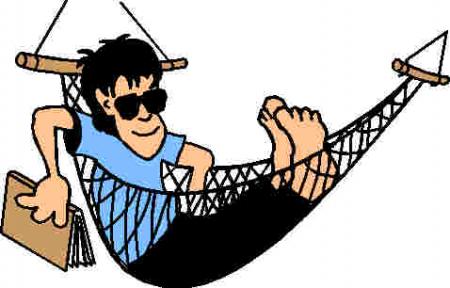 Übung  2 ATMEN
Setzen Sie sich bequem auf einen Stuhl  (hören Sie der entspannenden Musik zu)
Versuchen Sie abzuschalten, innerlich ruhig zu werden
Legen Sie die Hand auf Ihren Bauch und spüren Sie den langsamen und gleichmäßigen Atemrhytmus
Spüren Sie das leichte Senken und Heben der Bauchdecke 
Erleben Sie drei Phasen des Atmens
EINATMEN
AUSATMEN
PAUSE
Atmen und Entspannen
Lassen Sie ihre Schultern locker kreisen 
Atmen Sie ein und atmen Sie hörbar auf verschiedene Laute aus
f -f -f -f -f -f-, s-s-s-s-s-s-s
 Atemschnüffeln: 3x durch die Nase einatmen (dazwischen kleine Pause, als würden Sie an einer Blume duften)
Lippenflattern  (Schnauben eines Pferdes nachahmen)
Lippen mit dem Finger abheben
Zunge ausschütteln
Kiefer ausschütteln
Glöckchenübung (Zunge pendelt zwischen Mundwinkeln
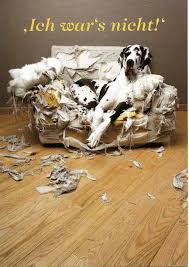 Stellen Sie sich  sich im Kreis auf. Eine Person (am besten der Dozent) sagt den Satz "Ich war's nicht, DU warst es". Beim "DU" zeigt man mit dem Zeigefinger auf eine andere Person, wobei die Bewegung möglichst zackig und zielgerichtet ausgeführt werden sollte. Die Energie des Zeigens (und damit auch der Stimme) wird dabei gebündelt. Man schleudert dem Gegenüber nicht nur den Finger entgegen, sondern auch die Stimme

Derjenige, auf den gezeigt wurde, übernimmt nun und wiederholt das Ganze (Satz + Zeigen auf beliebige andere Person).
GEGEN DAS NUSCHELN:_)))))
sprechen
Zunge weit rausstrecken, so lassen und dann Text lesen (versuchen, trotz des Handycaps deutlich zu sprechen
MfG
Die Fantastischen Vier
Nun da sich der Vorhang der Nacht von der Bühne hebt kann das Spiel beginnen, das uns vom Drama einer Kultur berichtet
ARD, ZDF, C&ABRD, DDR und USABSE, HIV und DRKGbR, GmbH - ihr könnt mich malTHX, VHS und FSKRAF, LSD und FKKDVU, AKW und KKKRHP, USW, LMAAPLZ, UPS und DPDBMX, BPM und XTCEMI, CBS und BMGADAC, DLRG - ojemineEKZ, RTL und DFBABS, T&Uuml;V und BMWKMH, ICE und EschedePVC, FCKW - is'nich'o.k.Mfg mit freundlichen Grüßen die Welt liegt uns zu Füßen Denn wir stehen drauf, wir gehen darauf, für ein Leben voller Schall und RauchBevor wir fallen, fallen wir lieber auf
Zungenbrecher
Wir sprechen die Zungenbrecher vor und ihr sprecht uns nach 
Wir werden schneller
Am Ende versuchen wir einen Kanon
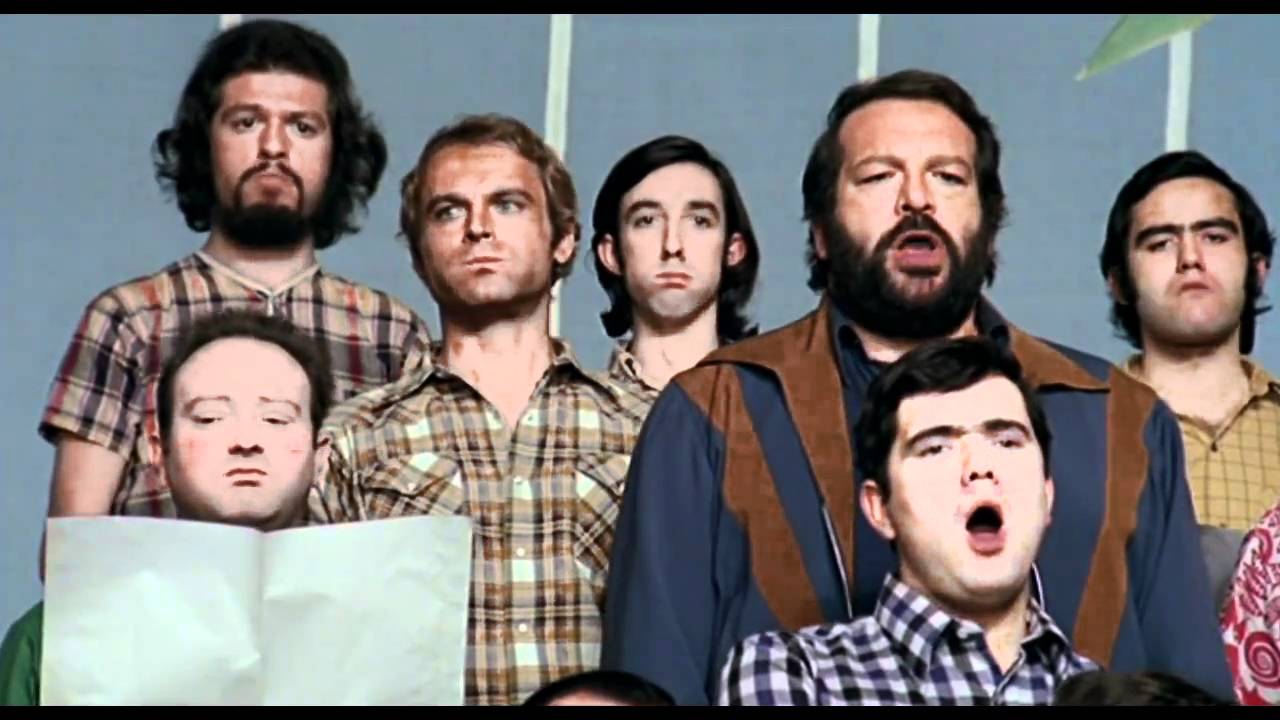 BAIRISCH
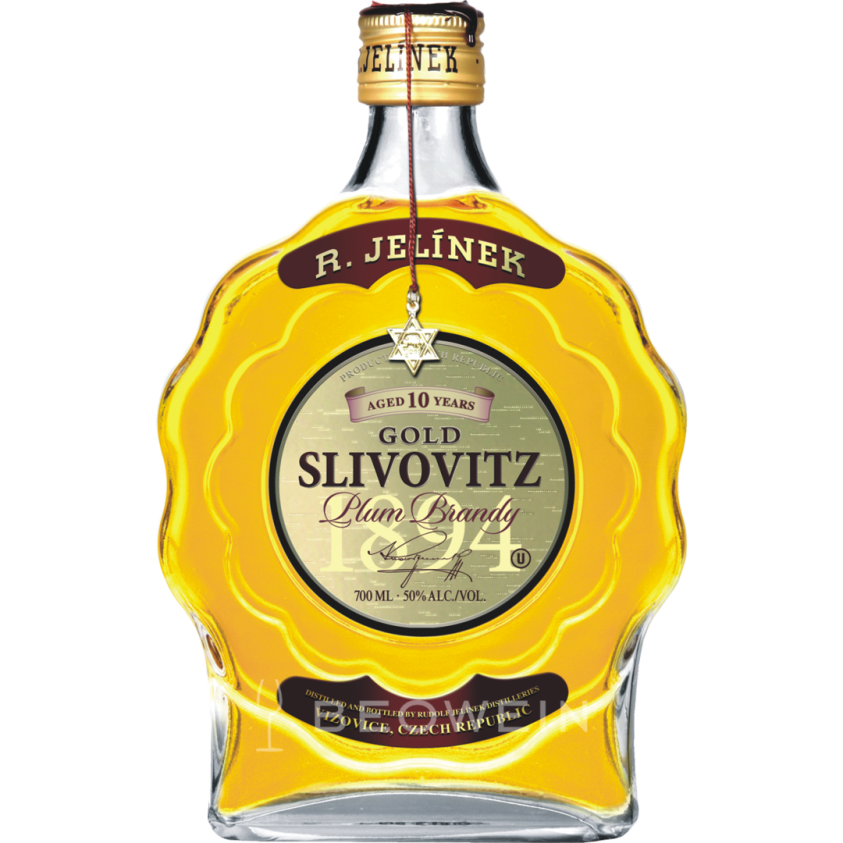 Zwanzg (20) zquetschte Zwetschgn und zwang zquetschte Zwetschgn sand vierzg zquetschte Zwetschgn
SPANISCH
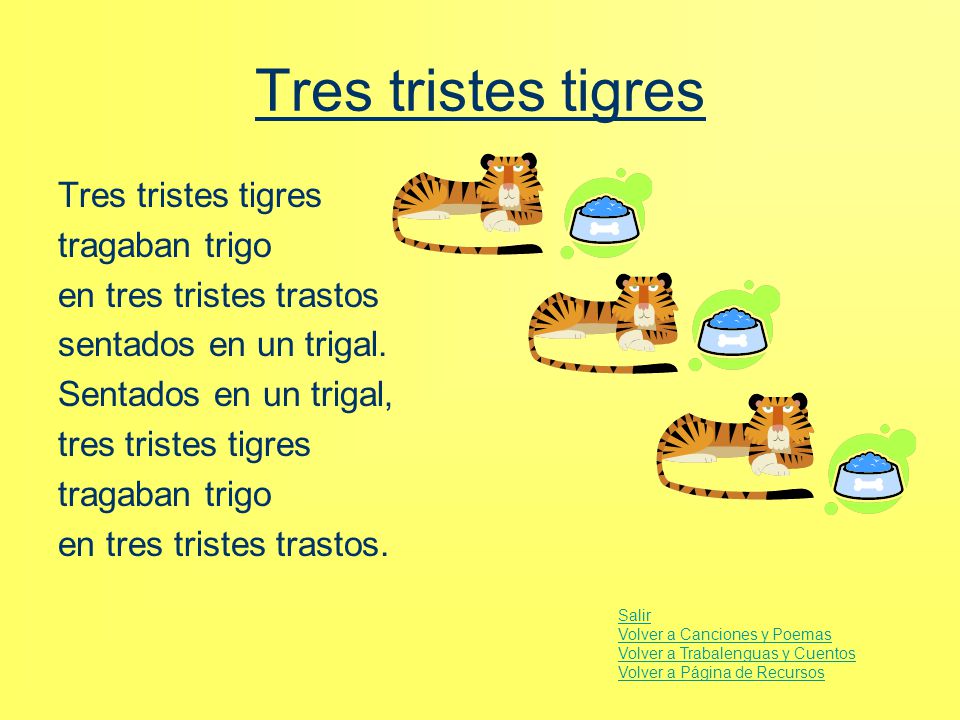 Zum Abschluss
MfG

https://www.youtube.com/watch?v=uUV3KvnvT-w





TRES TRISTES TIGRES


https://www.youtube.com/watch?v=ADK1OaHw4hA
Kollektivsymbole
Lesen Sie das Arbeitsblatt zunächst alleine

Besprechen Sie es dann in Paaren

Was benötigt ein Symbol um ein Kollektivsymbol zu sein?
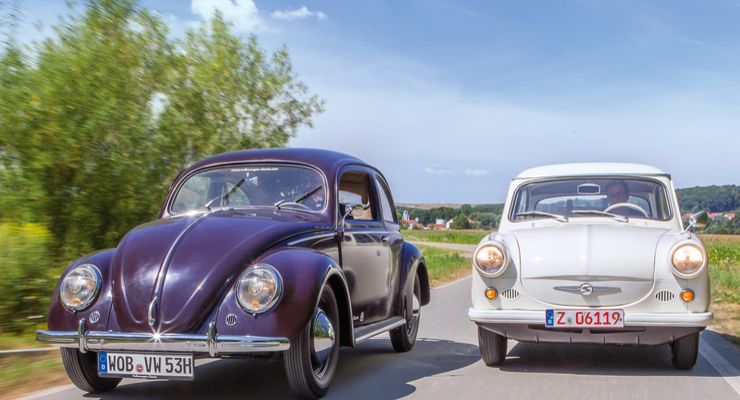 Hausaufgabe
Erstellen Sie eine politische Rede auf Grundlage eines von Ihnen gewählten Kollektivsymbols
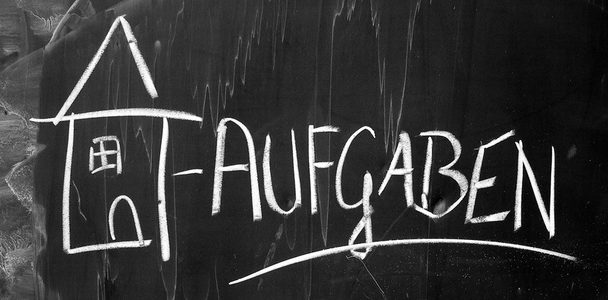 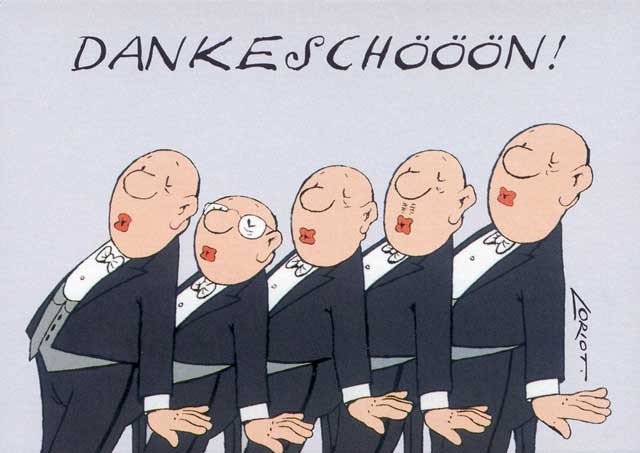